Language Support for Concurrency
Ken Birman
1
Synchronization paradigms
We’ve looked at critical sections
Really, a form of locking
When one thread will access shared data, first it gets a kind of lock
This prevents other threads from accessing that data until the first one has finished
We saw that semaphores make it easy to implement critical sections and can even be used to synchronize access to a shared buffer
But semaphores are “ugly”
2
Java: too many options!
Semaphores and Mutex variables
Mutex allows exactly one process “past”.  
Semaphore can count: at most n can pass
Mutex is identical to a “binary” semaphore, with n=1
Locks (just an alias for Mutex)
Synchronized objects, or code blocks
Object.wait(), notify(), notifyall()
We haven’t seen these yet.
Our focus today
3
Monitors
Today we’ll see that there is a “preferred” style of coding in Java
Uses “synchronized” and the object wait/notify methods
Avoids use of mutex/locks/semaphores

C# very strongly encourages the use of monitors and has begun to phase out the alternatives
4
Bounded Buffer
Critical sections don’t work well for some common models of sharing that we would also like to support
Bounded buffer:
Arises when two or more threads communicate with some threads “producing” data that others “consume”.  
Example: preprocessor for a compiler “produces” a preprocessed source file that the parser of the compiler “consumes”
We saw this with the buffer of keyboard characters (shared between the interrupt handler and the device driver read procedure) back in lecture 2
5
Readers and Writers
In this model, threads share data that some threads “read” and other threads “write”.
Instead of CSEnter and CSExit we want
StartRead…EndRead; StartWrite…EndWrite
Goal: allow multiple concurrent readers but only a single writer at a time, and if a writer is active, readers wait for it to finish
6
Definition: A bounded buffer
Start by imagining an unbounded (infinite) buffer
Producer process writes data to buffer
Writes to In and moves rightwards
Consumer process reads data from buffer
Reads from Out and moves rightwards
Should not try to consume if there is no data
Q
U
I
C
K
Out
In
Need an infinite buffer
7
Producer-Consumer Problem
A set of producer threads and a set of consumers share a bounded buffer

We’ll say that a producer is a process (thread) that puts information into the bounded buffer

… and a consumer is a process (thread) that removes data from the buffer

Both should wait if action is currently impossible
8
Producer-Consumer Problem
Bounded buffer: size ‘N’
Access entry 0… N-1, then “wrap around” to 0 again
Producer process writes data to buffer
Must not write more than ‘N’ items more than consumer “ate”
Consumer process reads data from buffer
Should not try to consume if there is no data
0
1
N-1
In
Out
9
Producer-Consumer Problem
A number of applications:
Data from bar-code reader consumed by device driver
Data in a file you want to print consumed by printer spooler, which produces data consumed by line printer device driver
Web server produces data consumed by client’s web browser
Example: so-called “pipe”  ( | ) in Unix
> cat file | sort | uniq | more
> prog | sort
Thought questions: where’s the bounded buffer?
How “big” should the buffer be, in an ideal world?
10
Producer-Consumer Problem
Solving with semaphores
We’ll use two kinds of semaphores
We’ll use counters to track how much data is in the buffer
One counter counts as we add data and stops the producer if there are N objects in the buffer
A second counter counts as we remove data and stops a consumer if there are 0 in the buffer
Idea: since general semaphores can count for us, we don’t need a separate counter variable
Why do we need a second kind of semaphore?
We’ll also need a mutex semaphore
11
Producer-Consumer Solution
Shared: Semaphores mutex, empty, full;

Init: mutex = 1;  /* for mutual exclusion*/
        empty = N; /* number empty buf entries */
        full = 0;      /* number full buf entries */
Producer

do {
    . . . 
    // produce an item in nextp
    . . . 
    empty.acquire();
    mutex.acquire();
    . . . 
    // add nextp to buffer
    . . . 
    mutex.release();
    full.release();
} while (true);
Consumer

do {
    full.acquire();
    mutex.acquire();
    . . . 
    // remove item to nextc
    . . . 
    mutex.release();
    empty.release();
     . . . 
     // consume item in nextc
     . . . 
} while (true);
12
Readers-Writers Problem
Courtois et al 1971
Models access to a database
A reader is a thread that needs to look at the database but won’t change it.
A writer is a thread that modifies the database
Example: making an airline reservation
When you browse to look at flight schedules the web site is acting as a reader on your behalf
When you reserve a seat, the web site has to write into the database to make the reservation
13
Readers-Writers Problem
Many threads share an object in memory
Some write to it, some only read it
Only one writer can be active at a time
Any number of readers can be active simultaneously

Readers and Writers basically generalize the critical section concept: in effect, there are two flavors of critical section
14
Readers-Writers Problem
Clarifying the problem statement. 
Suppose that a writer is active and a mixture of readers and writers now shows up.  Who should get in next?
Or suppose that a writer is waiting and an endless of stream of readers keeps showing up.  Is it fair for them to become active?

We’ll favor a kind of back-and-forth form of fairness: 
Once a reader is waiting, readers will get in next.  
If a writer is waiting, one writer will get in next.
15
Readers-Writers (Take 1)
Shared variables: Semaphore mutex, wrl;
                             integer rcount;

Init: mutex = 1, wrl = 1, rcount = 0; 



Writer
do {

    wrl.acquire();
    . . .
    /*writing is performed*/
    . . .
    wrl.release();

}while(TRUE);
Reader
do {
    mutex.acquire();
    rcount++;
    if (rcount == 1)
        wrl.acquire();
    mutex.release();
    . . .
    /*reading is performed*/
    . . .
    mutex.acquire();
    rcount--;
    if (rcount == 0)
        wrl.release();
    mutex.release();
}while(TRUE);
16
Readers-Writers Notes
If there is a writer
First reader blocks on wrl
Other readers block on mutex
Once a reader is active, all readers get to go through
Trick question: Which reader gets in first?
The last reader to exit signals a writer
If no writer, then readers can continue
If readers and writers waiting on wrl, and writer exits
Who gets to go in first?
Why doesn’t a writer need to use mutex?
17
Does this work as we hoped?
If readers are active, no writer can enter
The writers wait doing a wrl.wait();
While writer is active, nobody can enter
Any other reader or writer will wait
But back-and-forth switching is buggy:
Any number of readers can enter in a row
Readers can “starve” writers
With semaphores, building a solution that has the desired back-and-forth behavior is really tricky!
We recommend that you try, but not too hard…
18
Common programming errors
Whoever next calls wait() will freeze up.  The bug might be confusing because that other process could be perfectly correct code, yet that’s the one you’ll see hung when you use the debugger to look at its state!
A typo.  Process J won’t respect mutual exclusion even if the other processes follow the rules correctly.  Worse still, once we’ve done two “extra” notify() operations this way, other processes might get into the CS inappropriately!
A typo.  Process I will get stuck (forever) the second time it does the wait() operation.  Moreover, every other process will freeze up too when trying to enter the critical section!
Process i


S.acquire()
CS
S.acquire()
Process j


S.release()
CS
S.release()
Process k


S.acquire()
CS
19
More common mistakes
Conditional code that can break the normaltop-to-bottom flow of codein the critical section
Often a result of someonetrying to maintain aprogram, e.g. to fix a bugor add functionality in codewritten by someone else
S.acquire()
if(something or other)
    return;
CS
S.release()
20
What’s wrong?
Shared: Semaphores mutex, empty, full;

Init: mutex = 1;  /* for mutual exclusion*/
        empty = N; /* number empty bufs */
        full = 0;      /* number full bufs */
Producer

do {
    . . . 
    // produce an item in nextp
    . . . 
    mutex.acquire(); 
    empty.acquire();
    . . . 
    // add nextp to buffer
    . . . 
    mutex.release();
    full.release();
} while (true);
Consumer

do {
    full.acquire();
    mutex.acquire();
    . . . 
    // remove item to nextc
    . . . 
    mutex.release();
    empty.release();
     . . . 
     // consume item in nextc
     . . . 
} while (true);
Oops!  Even if you do the correct operations, the order in which you do semaphore operations can have an incredible impact on correctness
What if buffer is full?
21
Semaphores considered harmful
Semaphores are much too easy to misuse
Basically, we’re using them in two ways
One relates to mutual exclusion (initialized to 1)
The other is as a tool to block a thread for some reason encoded into the logic of our program (initialized to some value but it could be 0, and could be > 1).

The resulting code is spaghetti… like code with “goto”

These observations led to the invention of monitors
22
Monitors
Hoare 1974
Abstract Data Type for handling/defining shared resources
Comprises:
Shared Private Data
The resource
Cannot be accessed from outside
Procedures that operate on the data
Gateway to the resource
Can only act on data local to the monitor
Synchronization primitives
Among threads that access the procedures
23
Monitor Semantics
Monitors guarantee mutual exclusion
Only one thread can execute monitor procedure at any time
“in the monitor”
If second thread invokes monitor procedure at that time
It will block and wait for entry to the monitor
 Need for a wait queue
If thread within a monitor blocks, another can enter

The idea is that the language itself provides the locking
24
Structure of a Monitor in Java
For example:

public class stack
{
         int top;
      object[] S = new object[1000];

      public synchronized void push(object o) {
          S[top++] = o;
      }

      public synchronized object pop() {
            if(top == 0)
                   return null;
            return S[--top];
      }

}
only one thread can modify any given stack at a time
public class monitor_name
{
      // shared variable declarations
    
      synchronized P1(. . . .) {
          . . . .
      }

      synchronized P2(. . . .) {
          . . . .
      }
      .
      .
      synchronized PN(. . . .) {
          . . . .
      }

      initialization_code(. . . .) {
          . . . .
      }
}
25
Synchronization Using Monitors
In Java, any variable can be a condition variable
We’ll use an object (a kind of empty, generic container).

Three operations can be done on such a variable
x.wait(): release monitor lock, sleep until woken up
 condition variables have waiting queues too
x.notify(): wake one process waiting on condition (if there is one)
x.notifyall(): wake all processes waiting on condition
All of them require that you “synchronize” (“lock”) the object before calling these methods.  We’ll see examples.

Condition variables aren’t semphores
They don’t have values, and can’t “count”
26
Complication
Calling these methods requires a special incantation on some versions of Java

You can’t just call xyz.wait().

Instead you do	synchronized(xyz) { xyz.wait(); }
And…		synchronized(xyz) { xyz.notify(); }

This is annoying but required
27
More complications
Java has another “bug”

In general, the “condition” that caused someone to wake up a thread (via notify) could stop being true by the time the thread actually gets scheduled.  Yuck.

So… Don’t write
if(condition) 	synchronized(xyz) { xyz.wait(); }
Instead use
while(condition) synchronized(xyz) { xyz.wait(); }
28
Producer Consumer: Basic “idea”
public Object get()  {
            Object obj;
            while(n == 0)                not_empty.wait();             obj = buf[tail%N];            tail++;            n--;
            not_full.notify();             return obj;    }}
public class Producer_Consumer {    int N;    Object[]  buf;    int n = 0, tail = 0, head = 0;    Object not_empty = new Object();
    Object not_full = new Object();       public Producer_Consumer(int len) {        buf = new object[len];        N = len;    }    public void put(Object obj) {            while(n == N)                not_full.wait();            buf[head%N] = obj;            head++;            n++;             not_empty.notify();     }
What if no thread is waiting
when notify is called? 

Notify is a “no-op” if nobodyis waiting.  This is very differentfrom what happens when you callrelease() on a semaphore – semaphoreshave a “memory” of how many times
release() was called!
29
Producer Consumer: Synchronization added
public Object get()  {
        Object obj;        synchronized(not_empty) { 
            while(n == 0)                not_empty.wait();             obj = buf[tail%N];            tail++;            synchronized(this) {  n--;  }        }
         synchronized(not_full) { not_full.notify(); }        return obj;    }}
public class Producer_Consumer {    int N;    Object[]  buf;    int n = 0, tail = 0, head = 0;    Object not_empty = new Object();
    Object not_full = new Object();       public Producer_Consumer(int len) {        buf = new object[len];        N = len;    }    public void put(Object obj) {        synchronized(not_full) { 
            while(n == N)                not_full.wait();            buf[head%N] = obj;            head++;            synchronized(this) { n++; }        }
        synchronized(not_empty) { not_empty.notify(); }    }
30
Not a very “pretty solution”
Ugly because of all the “synchronized” statements

But correct and not hard to read

Producer consumer is perhaps a better match with semaphore-style synchronization

Next lecture we’ll see that ReadersAndWriters fits the monitor model very nicely
31
Beyond monitors
Even monitors are easy to screw up
We saw this in the last lecture, with our examples of misuses of “synchronized”
We recommend sticking with “the usual suspects”
Language designers are doing research to try and invent a fool-proof solution’
One approach is to offer better development tools that warn you of potential mistakes in your code
Another involves possible new constructs based on an idea borrowed from database “transactions”
32
Atomic code blocks
Not widely supported yet – still a research concept

Extends Java with a new construct called atomic
Recall the definition of atomicity: a block of code that (somehow) is executed so that no current activity can interfere with it
Tries to automate this issue of granularity by not talking explicitly about the object on which lock lives
Instead,  the compiler generates code that automates enforcement of this rule
33
Based on slide by Felber who based his on a slide by Grossman
Atomic blocks
void deposit(int x) {
 synchronized(this) {
  int tmp = balance;
  tmp += x;
  balance = tmp;
 }
}
void deposit(int x) {
 atomic {
  int tmp = balance;
  tmp += x;
  balance = tmp;
 }
}
Lock acquire/release
(As if) no interleaved computation
Easier-to-use primitive  (but harder to implement)
34
Based on slide by Felber who based his on a slide by Grossman
Atomic blocks
void deposit(…)  { atomic { … } }
void withdraw(…) { atomic { … } }
int  balance(…)  { atomic { … } }

void transfer(account from, int amount) { 


   if (from.balance() >= amount) {    
     from.withdraw(amount);
     this.deposit(amount);
   }


}
No concurrency control: race!
35
Based on slide by Felber who based his on a slide by Grossman
Atomic blocks
void deposit(…)  { atomic { … } }
void withdraw(…) { atomic { … } }
int  balance(…)  { atomic { … } }

void transfer(account from, int amount) { 

  atomic {
   if (from.balance() >= amount) {    
     from.withdraw(amount);
     this.deposit(amount);
   }
  }

}
Correct and enables parallelism!
36
Like magic!
Not exactly…
Typically, compiler allows multiple threads to execute but somehow checks to see if they interfered
This happens if one wrote data that the other also wrote, or read
In such cases, the execution might not really look atomic… so the compiler generates code that will roll one of the threads back (undo its actions) and restart it
So, any use of atomic is really a kind of while loop!
37
Based on slide by Felber who based his on a slide by Grossman
Atomic blocks
void deposit(…)  { atomic { … } }
void withdraw(…) { atomic { … } }
int  balance(…)  { atomic { … } }

void transfer(account from, int amount) { 

  do{
   if (from.balance() >= amount) {    
     from.withdraw(amount);
     this.deposit(amount);
   }while(interference_check() == FAILED);
  }

}
Cool!  I bet it will loop forever!
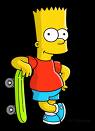 38
Constraint on atomic blocks
They work well if the amount of code inside the block is very small, executes quickly, touches few variables
This includes any nested method invocations…
Minimizes chance that two threads interfere, forcing one or the other to roll-back and try again
39
Constraint on atomic blocks
Nothing prevents you from having a lot of code inside the atomic block, perhaps by accident (recursion, nesting, or even access to complicated objects)
If this happens, atomic blocks can get “stuck”
For example, a block might run, then roll back, then try again… and again… and again…
Like an infinite loop… but it affects normal correct code!

Developer is unable to tell that this is happening
Basically, nice normal code just dies horribly…
40
Constraint on atomic blocks
This has people uncomfortable with them!

With synchronized code blocks, at least you know exactly what’s going on

Because atomic blocks can (secretly) roll-back and retry, they have an implicit loop… and hence can loop forever, silently.
R. Guerraoui one of the first to really emphasize this
He believes it can be solved with more research
41
Will Java have atomic blocks soon?
Topic is receiving a huge amount of research energy
As we just saw, implementing atomic blocks (also called transactional memory) is turning out to be hard
Big companies are betting that appropriate hardware support might break through the problem we just saw
But they haven’t yet succeeded

As of 2009, no major platform has a reliable atomicity construct… but it may happen “someday”
42
Language Support Summary
Monitors often embedded in programming language: 
Synchronization code added by compiler, enforced at runtime
Java: synchronized, wait, notify, notifyall + mutex and semaphores (acquire… release)
C#: part of the monitor class, from which you can inherit.  Implements lock, wait (with timeouts) , pulse, pulseall

Atomic: coming soon?

None is a panacea.  Even monitors can be hard to code
Bottom line: synchronization is hard!
43